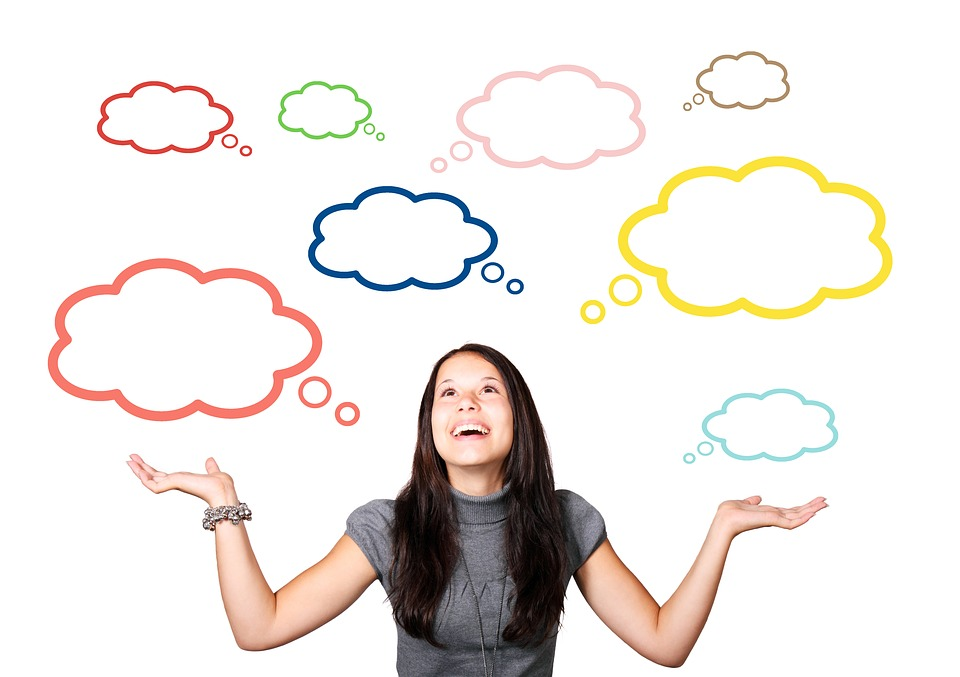 Mediación escolar¿Nos atrevemos a soñar?
IES Ezequiel González
Noelia Palomero Arcones
7 Febrero 2022
¿Qué sentido tiene para nosotros la educación?

Obligación de preparar para SER, en un mundo que requiere nuevas competencias.
Saber resolver situaciones. 

Preparar para CONVIVIR, desarrollar las habilidades sociales para enfrentarnos al mundo de otra manera.

Transversal a contenidos. Transciende barreras de asignaturas. ES LA VIDA.
REFLEXIONAMOS..

¿Qué es lo importante?

Pero…¿quién cambia?

Proceso.
2
¿Qué vamos a ver? (en principio)
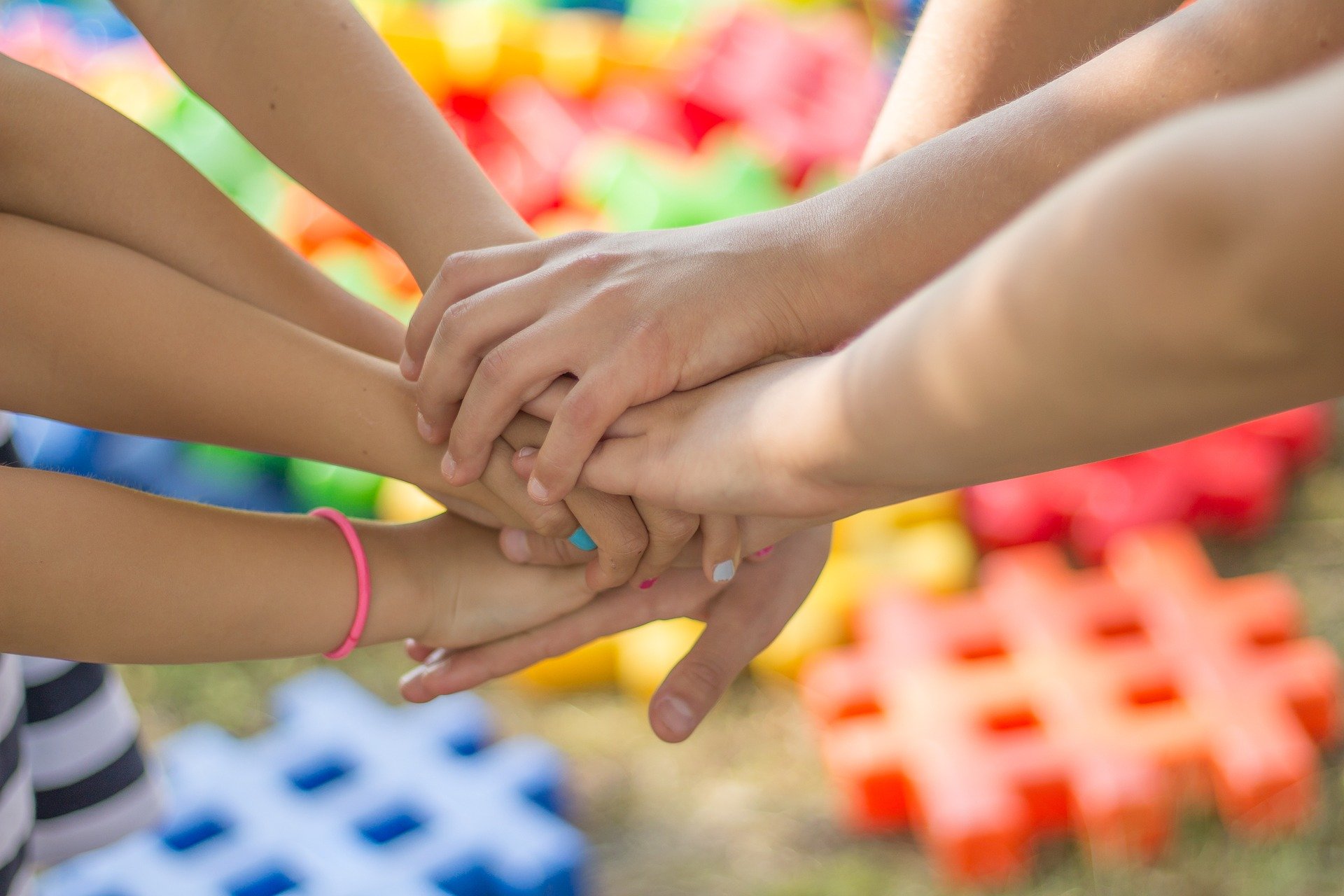 Dos pinceladas: El conflicto. La percepción. 

La mediación: 
¿Qué es? 
Cómo se introduce la mediación en el centro
Mediación formal
Mediación informal

Herramientas y recursos
3
El conflicto.El malo de la película
4
El conflicto
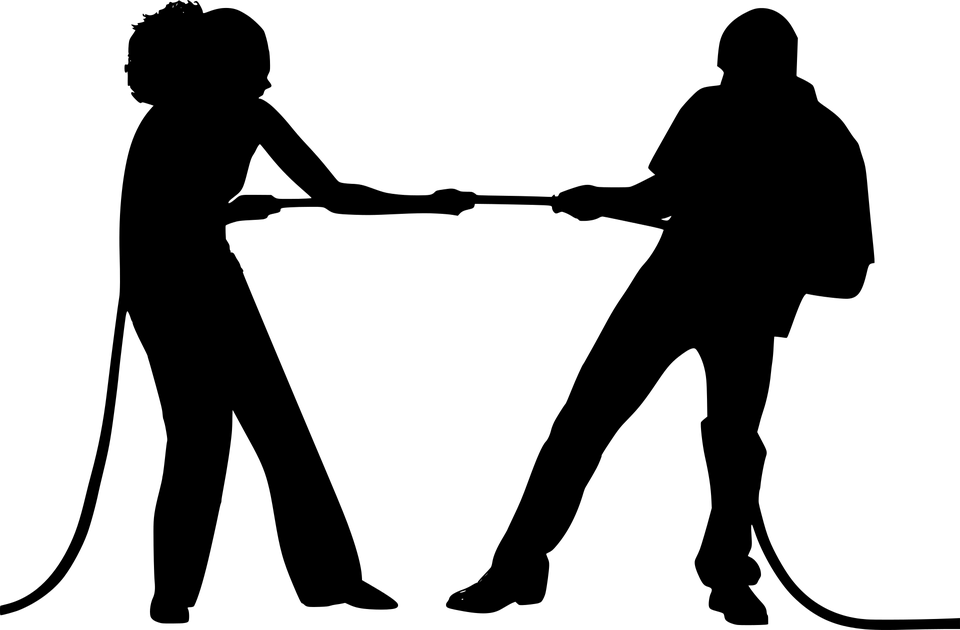 Es una situación en la que dos o más personas entran en desacuerdo porque sus posiciones, intereses, necesidades y valores son incompatibles o se perciben como incompatibles.

El conflicto es parte de la vida. Es innato a las relaciones humanas.
Las emociones y los sentimientos juegan un papel importante en un conflicto. IMPORTANTE PERDER EL MIEDO AL CONFLICTO. Puede convertirse en oportunidad de cambio y desarrollo 

Conflictos latentes. 

La cultura del diálogo ayuda a comprender  el porqué del conflicto y a llegar a un acuerdo que satisfaga a ambas partes.
5
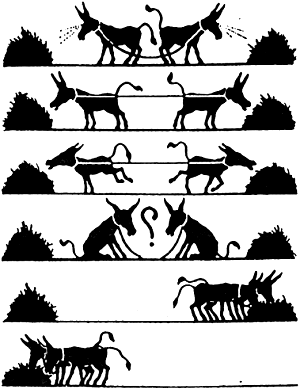 La forma en que gestionamos el conflicto
6
La percepción. Empatía
Cuento “ los sabios”
“He aquí que una vez había seis sabios que vivían en la misma ciudad . Los seis eran ciegos. Un buen día, un elefante llegó a la ciudad. Los seis sabios querían saber cómo era un elefante. De manera que, como eran ciegos, cada uno de ellos se acercó al elefante y empezó a palparlo.
El primero tocó la oreja grande y plana del elefante. Notó como se movía hacía delante y hacía atrás. “El elefante es cómo un abanico” dijo.
El segundo tocó una de las patas del elefante. “El elefante es como un árbol”, dijo.
El tercero le tocó la cola, “Estáis equivocados: el elefante es como una cuerda”
El cuarto le toco la trompa, “Os equivocáis el elefante es como una serpiente”, dijo.
El quinto le tocó los colmillos. “El elefante es como una lanza”, manifestó.
No, no gritó el sexto. “Parecéis tontos, el elefante es como una pared alta¡. (había tocado al elefante por el costado). 
Abanico, Árbol, Cuerda, Serpiente, Lanza, Pared, …Y nunca se pusieron de acuerdo en cómo era un elefante.”
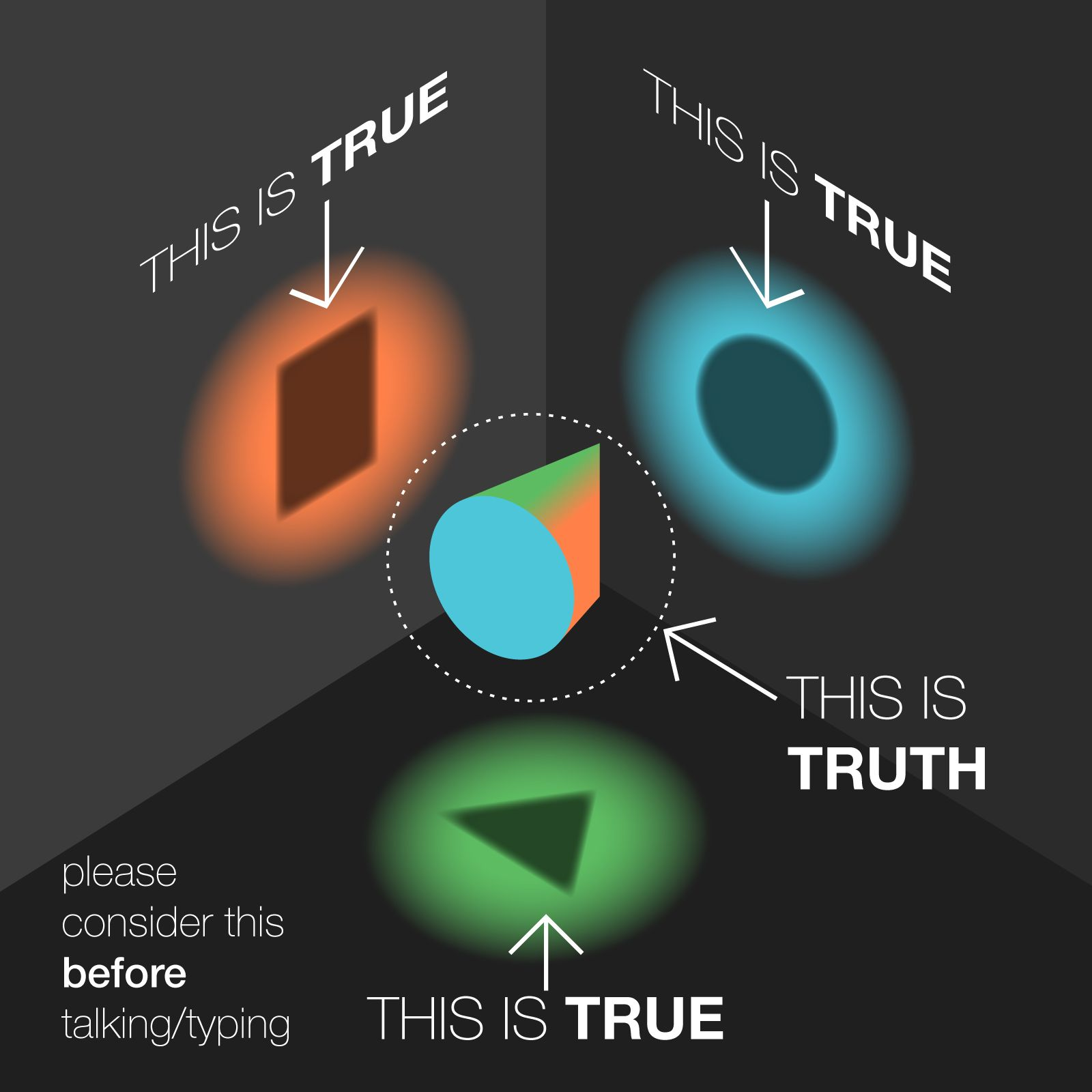 7
NUESTROS PRINCIPIOS (REALES. NO ES TEORÍA)

CONFLICTO: 
Afrontamos el conflicto. Los conflictos que no se afrontan, se enquistan
Oportunidad de aprendizaje y desarrollo. 

VALORES. LA EMPATÍA: 
No a la violencia.
No nos quedamos indiferentes al sufrimiento ajeno. 

Cultura de paz. Promoción del buen trato. Prevención.
PELIGRO!!! ESTO SE CONTAGIA
8
La mediación. ¿Qué es?
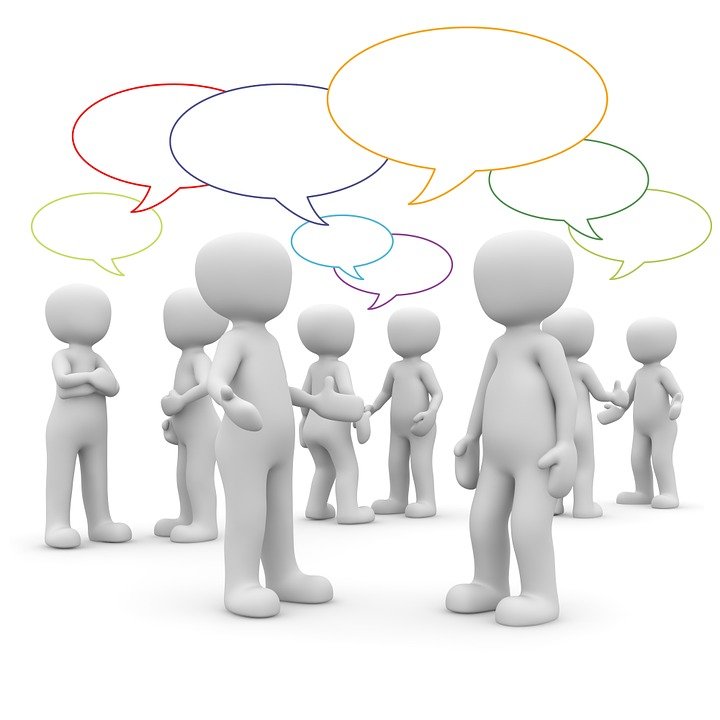 Es una estrategia de convivencia en el marco educativo con poder transformador a las personas y a la institución escolar. 

Ayuda a crear un clima más pacífico y a prevenir situaciones de tensión y conflicto. 

Mediación informal- formal
9
EJEMPLO DE MEDIACIÓN
EQUIPO DE CONVIVENCIA
GESTACIÓN, NACIMIENTO Y DESARROLLO…
1º ESO. ALUMNOS EMBAJADORES

2º ESO. ALUMNOS AYUDANTES

3º ESO. ALUMNOS CIBERAYUDANTES

4º ESO. ALUMNOS MEDIADORES 

BACHILLERATO. ALUMNOS TUTORES/APRENDIZAJE SERVICIO
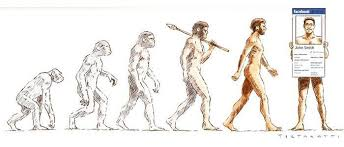 10
¿CÓMO SE INTRODUCE LA MEDIACIÓN  EN EL CENTRO?

0.- COMISIÓN QUE TENGA UN ESPACIO QUE PLANIFIQUE Y LLEVE UN SEGUIMIENTO. 

Necesidad de implicación de Equipo Directivo.
Nombrar a un coordinador. 
Contar con espacio físico y temporal
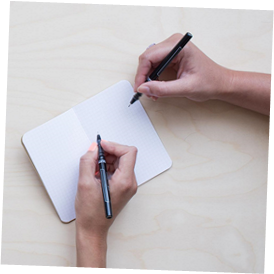 11
1.- FORMACIÓN DE Alumnos ayudantes/mediadores. En esta etapa es importante: 

Sensibilizar a toda la comunidad educativa invitándoles a participar. 
Seleccionar a las personas. Dinámica “El secreto”
Realizar un taller de capacitación teórico-práctico
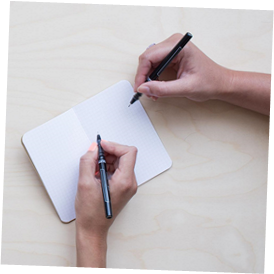 12
2.- FORMALIZACIÓN DEL PROCESO 

Crear una red estable de alumnos ayudantes- mediadores
Reconocer y regular la mediación en los documentos del centro

Suma y sigue…
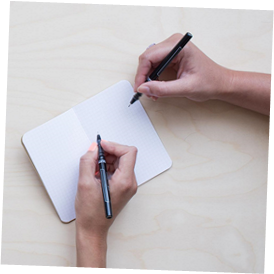 13
Mediación informal primeras etapas
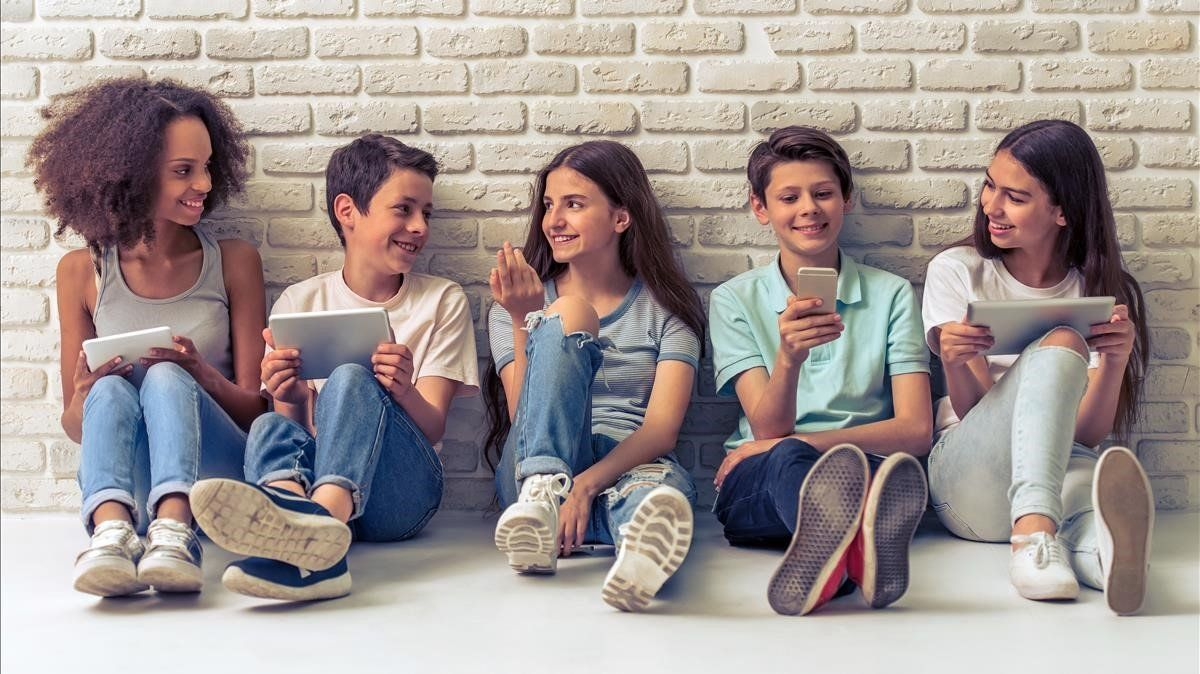 https://alumnosayudantes.wordpress.com/category/videos/
ALUMNOS AYUDANTES
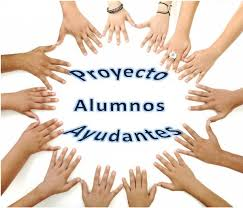 SELECCIÓN 
HACEMOS GRUPO. FORMACIÓN. 
Cuanto mayor sea nuestro vínculo, mayor será nuestra fuerza.
FUNCIONES 
Velar por la convivencia. 
Escuchar versiones del conflicto y animar a que se afronte
Acompañar, acoger, detectar conflictos, mediación informal
Estar disponible para quién necesite ayuda
Derivar si es necesario 
SEGUIMIENTO
EVALUACIÓN
15
Mediación formal últimas etapas
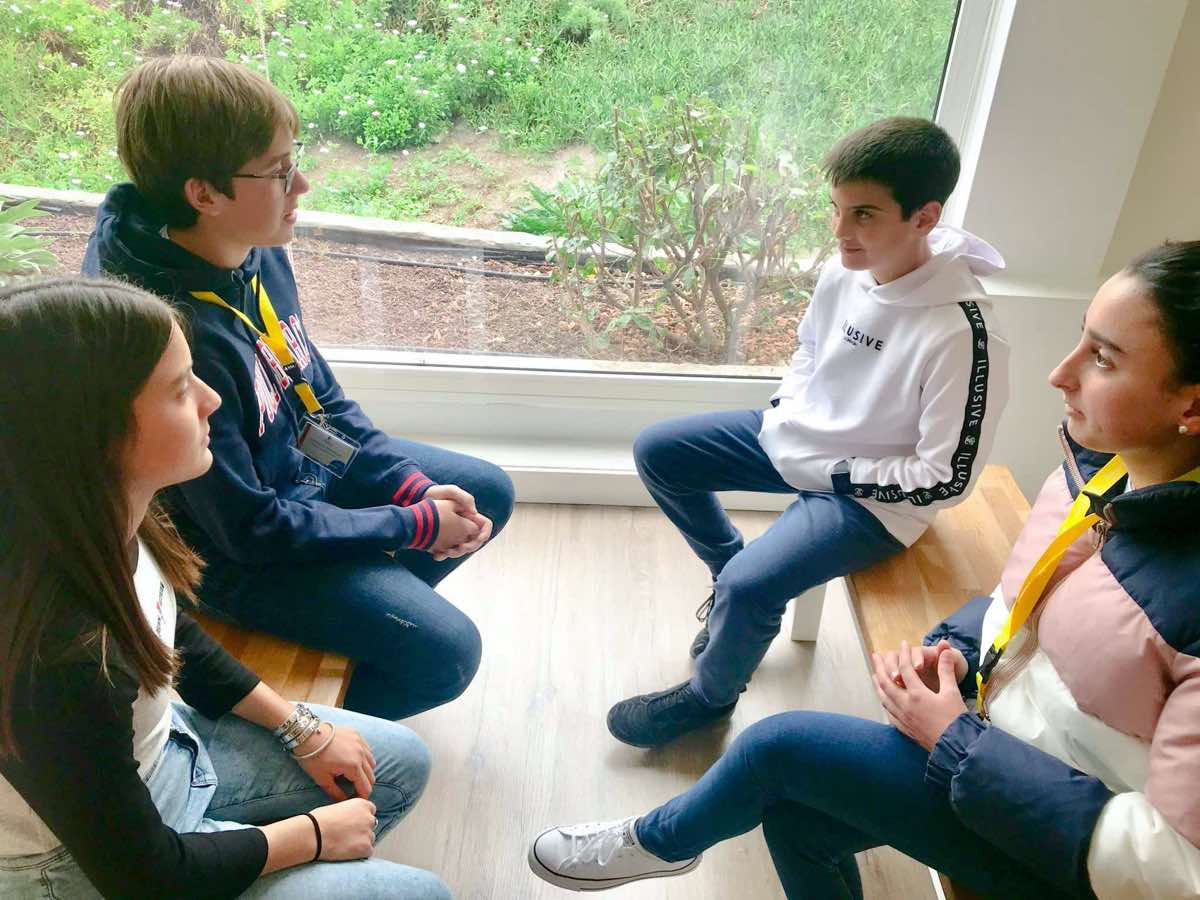 ¿Para qué sirve la mediación?
Gestionar de forma positiva conflictos como los siguientes: 
Aquellos que no supongan una transgresión grave de las normas de convivencia.
Rumores (él / ella ha dicho de mí...).
Insultos, motes desagradables que produzcan mal ambiente escolar.
Amenazas. Personas que te molestan o te agobian.
Situaciones que te desagradan o te resultan injustas.

	La sola propuesta a veces disuelve  la tensión existente, ya que provoca la reflexión de las partes en conflicto, hace cambiar de actitud, o propicia el diálogo incluso sin mediadores.

	No sustituye a las medidas disciplinarias, sino que las complementa.	

	Es imprescindible la implicación del Equipo Directivo, sobre todo de Jefatura de Estudios y del Director para que deriven los casos al Equipo de Mediación.
17
¿Para qué NO sirve la mediación?
La mediación no sirve en conflictos graves, en los que ni siquiera se acepta iniciarla: 

1. Porque alguna de las partes se siente muy herida (padre que arremete verbalmente e intimida a una profesora por un problema de su hija. La profesora no quiere mediación con la alumna)
2. Porque hay posturas de intransigencia (bandas rivales, profesor y grupo, …)
3. Porque los padres lo impiden, generalmente por desconocimiento o por desconfianza
18
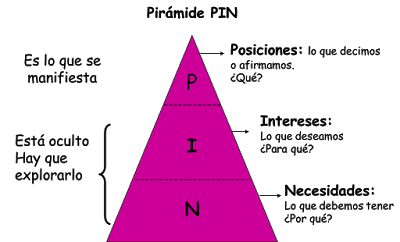 Dinámica. La naranja.
19
Hablamos por separado con las partes del conflicto. 
Valoramos si el conflicto es mediable
Se muestra empatía, valoración y respeto
Les explicamos qué es la mediación y les invitamos a participar.
INICIAR MEDIACIÓN (Vía de entrada)
EL CONFLICTO (Previamente)
PROCESO DE LA MEDIACIÓN
Preparamos la sala
Clima de confianza.
Recordamos las reglas de la mediación
20
Parafraseamos. Lo que quieres decir es..
Clarificamos. Puedes ampliar esta información?
Escucha activa.
IDENTIFICAR INTERESES (Presente)
PROCESO DE LA MEDIACIÓN
COMPARTIR PUNTOS DE VISTA. (Pasado)
Posiciones
Pasamos de posiciones a intereses.
Exploramos otros aspectos del conflicto
Les pedimos que se pongan en el lugar del otro
Les preguntamos que necesitan
Definimos la situación conjuntamente
Intereses
21
Visualizamos el futuro
Lluvia de ideas
Selección de propuestas más interesantes
Animar a cooperar
HACER PACTOS (Vía de salida)
PROCESO DE LA MEDIACIÓN
CREAR OPCIONES (Futuro)
Posiciones
Intereses
Ellos resumen el plan
preguntamos si les parece justo
Damos la oportunidad de introducir mejoras
Preguntamos qué han aprendido del conflicto
Firmamos los acuerdos
Necesidades
22
ALGUNAS HERRAMIENTAS EN LA MEDIACIÓN
LA ESCUCHA ACTIVA: ERRORES Y BUENAS PRÁCTICAS
FORMAS DE ABORDAR UN CONFLICTO
POSICIONES E INTERESES
Mensajes yo
Subjetivo- objetivo
EMPATÍA 
MOMENTOS DEL CONFLICTO…
23
CÓMO RESPONDEMOS AL CONFLICTO
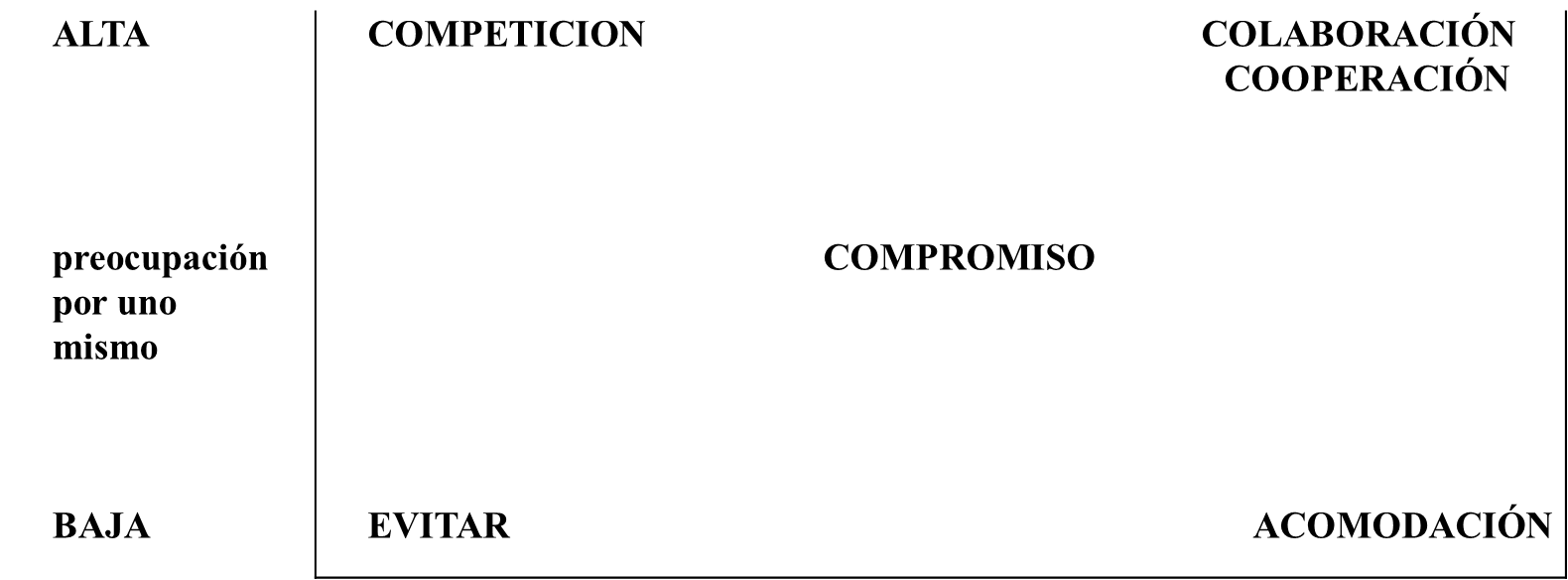 Preocupación por los demás
Baja
Alta
24
Vídeos. Mediación Juan Carlos Torrego

https://www.youtube.com/watch?v=M29IVbp7EaI
https://www.youtube.com/watch?v=jDjkM2VuUfo
https://www.youtube.com/watch?v=hIBlAwzYidw

Material Carmen Boqué Torremorell. 
Cuaderno del mediador. Alumnado ayudante. Implantación de la mediación en centro educativo. 
http://redmalagademediacionescolar.org/
RECURSOS
25
De aquí hasta el infinito y más allá!MUCHAS GRACIAS
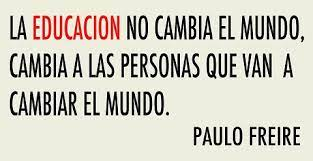 26